FAKTÖRİYEL DÜZENLEMELER
FAKTÖRİYEL DENEMELER
Tek bir konunun incelendiği basit denemeler yerine, birden fazla konunun aynı anda incelendiği faktöriyel denemeler tercih edilir.
Örneğin: Herhangi bir bitkiden alınacak verim; genotip, toprak yapısı, bitki besin maddeleri, ortamdaki su, ışık, sıcaklık, yetiştirme teknikleri, hastalık ve zararlı etmenleri gibi birçok faktörün etkisi altındadır. 
Bunların verime etkilerinin ayrı ayrı belirlenmesinden çok birlikteki etkilerinin belirlenmesi araştırıcıyı ve yetiştiriciyi daha çok ilgilendirmektedir. 
Deneme alınacak konu sayısı birden fazla oldğu ve aralarında önem bakımından fark bulunmadığı durumlarda, bu konuların tek tek ektileri ile birlikteki etkileri yani interaksiyonlarını araştırmak amacıyla yapılacak düzenleme «Faktöriye Düzenleme» denir.
FAKTÖRİYEL DENEMELER
Düzenleme sonucu ortaya çıkan işlem sayısı ve kullanılacak materyal de dikkate alınarak şansa bağlı parseller, şansa bağlı bloklar veya latin karesi deneme desenlerinin birisi seçilerek denemeler yürütülür.
Faktöriyel Deneme Deseni diye birşey yoktur. Deneme incelenecek kombinasyonlarını oluşturmak için kullanılan bir düzenlemedir. 
İki veya daha fazla konunun tek tek etkileri yanında birlikte etkileşimleri de ortaya konulur.
Örneğin; beş farklı fasulye çeşidinin farklı ekim sıklığındaki tepkisini belirlemek amacıyla bir çalışma planlanıyor. Bu çalışma sonucunda hangi fasulye çeşidi daha verimlidir. Bunun yanısıra çeşit ayrımı yapmaksızın hangi ekim sıklığının daha uygun olduğu ve daha önemlisi hangi fasulye çeşidinin hangi ekim sıklığında daha yüksek verim verdiği ile ilgili sonuçlar, ancak bu konuların bir arada denenmesiyle ortaya konulabilir. Böyle bir çalışmada çeşitlerin yanı sıra 3 farklı ekim sıklığı (20, 30 ve 40 bitki/m2) seçildiğini düşünelim ve bunları faktöriyel düzenleyelim.
FAKTÖRİYEL DENEMELER
Çeşit			5 (ç1, ç2, ç3, ç4, ç5) 	
Ekim sıklığı			3 (s1, s2, s3)

Faktöriyel düzenlemelerde seçilecek konu sayısı en az iki olmak şartıyla bir sınırlama söz konusu değildir. Araştırıcı şartlarına bağlı olarak konu sayısını belirler. 
Yukarıdaki örnekte iki konu vardır. Biri fasulye çeşitleri diğeri de ekim sıklığıdır. Bunlar birbirinden bağımsız olarak incelendiği gibi birlikteki etkileri de ortaya konur. 
Seçilen konuların seviyesi/dozları eşit olabileceği gibi farklı da olabilir. Yaygın olarak faktöriyel düzenlemelerde konular büyük harflerle bunları seviyeleri ise aynı harfin küçüğü ile sembolize edilir. 
Faktöriyel denemelerde faktör ve o faktörün seviyesi eşit ise üslü 22 veya 32… rakamlar şeklinde gösterilir. Üslü rakamlar da üs değeri «faktör» taban değeri ise «seviye» yi gösterir.
FAKTÖRİYEL DENEMELER
22
22 ifadesi açılırsa 21x22 yani bir faktör 2 seviyeli, diğer faktör yine 2 seviyeli demektir. Burada; A(a1,a2) ve B(b1,b2) olur.
33 örneğinde ise 31x32x33 üç faktörün üçer seviyesi var demektir. Bu da A(a1,a2,a3), B(b1,b2,b3) ve C(c1,c2,c3) demektir. 
32x2 gibi örnekte ise; A(a1,a2,a3), B(b1,b2,b3), C(c1,c2) gibi iki faktör üçer seviyeli, bir faktörde iki seviyeli demektir. Bu tür düzenleme de her bir konunun seviyesi diğer konunun seviyeleri bir arada bulunacak şekilde bir dağıtım ile gerçekleştirilir. Konulardan biri başa alınır ve sırayla her bir seviyesine diğer konunun seviyeleri dağıtılır.
Faktör sayısı
Faktör seviyesi
FAKTÖRİYEL DENEMELER
Örneğimizde kombinasyonlar aşağıdaki gibi olur.
Çeşitler (Ç)	Sıklıklar (S)	Kombinasyonlar
Çeşitler (Ç)	Sıklıklar (S)	Kombinasyonlar
S1
S1
S1
S1
S1
1- ç1s1
4- ç2s1
7- ç3s1
10- ç4s1
13- ç5s1
2- ç1s2
5- ç2s2
8- ç3s2
11- ç4s2
14- ç5s2
S2
S2
S2
S2
S2
ç1
ç2
ç3
ç4
ç5
3- ç1s3
6- ç2s3
9- ç3s3
12- ç4s3
15- ç5s3
S3
S3
S3
S3
S3
Yukarıdaki şekilde düzenleme yapıldığında çeşit ve ekim sıklığı seviyelerinin çarpımı kadar (5x3=15) kombinasyon ortaya çıkar. Böylece faktöriyel düzenleme işlemi tamamlanmış olur. Kullanılacak materyali dikkate alarak uygun tekrarlama sayısı ve desen seçilip deneme kurulur.
FAKTÖRİYEL DENEMELER
Örneğin bu çalışma 4 tekrarlamalı bir arazi çalışması olup şansa bağlı bloklar deneme deseninde kurulsa planı şöyle olur. 
Tarlada 4 blok oluşturulur. Her bir blok, içerisinde 15 adet kombinasyonu yerleştireceğimiz parsellere bölünür. 
Çeşitlerin ve ekim sıklığı işlemlerinin birbirine karışmaması için yeterince parsel arası boşluklar bırakılmasına dikkat edilmelidir.
FAKTÖRİYEL DENEMELER
IV.Blok
III.Blok
II.Blok
I.Blok
ç2s1
ç4s3
ç3s1
ç5s3
ç2s2
ç3s1
ç2s3
ç1s1
ç5s3
ç2s2
ç2s1
ç3s2
ç3s1
ç3s2
ç1s3
ç4s3
ç2s2
ç1s1
ç1s2
ç4s1
ç2s3
ç5s3
ç5s2
ç1s3
ç1s1
ç4s1
ç4s3
ç5s2
ç1s3
ç5s2
ç3s2
ç4s2
ç3s2
ç2s3
ç4s2
ç5s1
ç3s3
ç1s2
ç4s1
ç1s1
ç5s2
ç4s2
ç5s1
ç2s3
ç4s1
ç2s1
ç3s3
ç1s2
ç5s1
ç1s3
ç2s3
ç3s1
ç4s3
ç3s3
ç5s3
ç2s2
ç4s2
ç5s1
ç1s1
ç3s3
İnteraksiyon:
Birden fazla konu aynı anda bir arada denendiğinde interaksiyon yani «karşılıklı etkileşim» denilen yeni ve aynı zamanda çok önemli bir kavram ortaya çıkmaktadır. 
Bir faktörün diğer bir faktöre olan etkisi ya da iki faktörün birlikteki etkileri arasındaki ilişki «interaksiyon» olarak tarif edilir. Bir faktör, diğer bir faktörün tek başına olan etkisini, varlığında olumlu ya da olumsuz şekilde değiştiriyorsa bu iki faktör arasında interaksiyon vardır. 
Örneğin, bitkilerde azot vermek vejetatif aksamı artırır, su vermek de artırır, eğer bu iki faktör yani hem azot hem de su birlikte verildiğinde ürün daha da artıyorsa ya da azalıyorsa, azot ve su arasında bir ilişki yani interaksiyondan bahsedilir. 
Faktöriyel denemelerde birden fazla konu bir arada denendiği için interaksiyonlar ortaya çıkar. Ancak, istatistikte interaksiyonun olmasından çok istatistiksel olarak önemli olup olmaması araştırıcıyı ilgilendirir. Bu da yapılan varyans analizi sonucu F testi ile ortaya konulabilir. Bunun dışında interaksiyonları yorumlamanın en kolay yöntemi şekillerle göstermektir.
FAKTÖRİYEL DENEMELER
Bu çalışmaya ait varyasyon kaynakları ve serbestlik dereceleri
Örnek: Azot (gübresiz, gübreli) ve sulamanın (susuz, sulu) faktör olarak ele alındığı bir saksı çalışmasında saksı başına ortalama verimler aşağıda verilmiştir. Azot ve sulama arasında interaksiyon olup olmadığını belirleyiniz.
Şekil a
Faktörlerden birinin dozları sabit tutulup diğer faktörün değişmesi ile meydana gelen farklılık şekilde görüldüğü gibi doğrularla belirlenebilir. Çizilen bu doğruların kendileri ya da bunların uzantıları birbirini kesiyorsa faktörler arasında interaksiyon vardır denir. Şekil a’da azot dozları (n0 ve n1) sabit tutulup sulama dozlarının değişimi ile ürün veriminde meydana gelen farklılıklar, Şekil b’de ise sulama dozları (s0 ve s2) sabit iken azot dozlarının değişiminde meydana gelen farklılıklar gösterilmiştir. Şekil a’da doğrular birbirlerine paralel olmayıp uzantıları çakışacağından ve Şekil b’de ise doğrudan çakıştığı için azot ve sulama arasında interaksiyon vardır denir.
Şekil b
Faktöriyel denemelerde «basit» ve «esas» olmak üzere iki etki söz konusudur. 
Örneğimizde, n0 (gübresiz) ve n1(gübreli) durumları sabit kabul edildiğinde s1-s0 arasındaki fark ve s0 (susuz) ve s1 (sulu) durumları sabit kabul edildiğinde ise n1-n0 arasındaki fark bu iki faktörün basit etkilerini verir. 
Azotun basit etkisi s0(susuz)’da, n1-n0 (800-700)=100 kg ve s1 (sulu)da n1-n0 (900-650)=250 kg’dır. Aynı durumda sulamanın basit etkisi için yapılırsa n0(azotsuz)’da -50 ve n1 (azotlu)’da 100 kg’dır. Yani tek başına kuru koşullarda azot verilirse 100 kg verim artışı sağlarken, sulu koşullarda 250 kg verim sağlamaktadır. Ancak, azotsuz bir toprakta sadece sulama yapılırsa verim 50 kg azlatmakta, azot verilip sulama yapılırsa 100 kg verim artışı sağlamaktadır. 
Basit etkiler toplanıp aritmetik ortalaması alınırsa «esas etki» bulunmuş olur. 
Bu çalışmada azotun esas etkisi (100+250/2)=175 kg’dır. 
Sulamanın esas etkisi (-50+100/2)=25 kg’dır. 
Buradan da görüldüğü gibi iki faktör bir arada bulunduğunda tek başına olan etkileri değişmektedir. Bu durum konular arasında bir interaksiyonun olduğunu gösterir.
Şansa Bağlı Parsellerde Faktöriyel Düzenleme
Konu sayısı birden fazla olduğu durumlarda bunların faktöriyel düzenlemeleri yapılır ve eğer materyal üniform ise deneme şansa bağlı parseller kurulur. 
Örnek: Azot (gübresiz, gübreli) ve sulamanın (susuz, sulu) faktör olarak ele alındığı bir saksı çalışmasında yoncanın ot verimleri 4 tekrarlamalı şansa bağlı parseller deneme deseninde araştırılıyor. Deneme saksı başına kuru ot (g) verimleri elde ediliyor.
Şansa Bağlı Parsellerde Faktöriyel Düzenleme
Faktöriyel düzenlemelerde birden fazla işlem söz konusu olduğundan bunların faktöriyel olarak düzenlemesinden sonra ortaya çıkan işlemlere kombinasyon da denilmektedir. İkiden fazla konu ve bunların seviyelerinin bir araya gelmesi ile oluşan 4 farklı kombinasyona ait verilerin kareler toplamları bulunur.
Şansa Bağlı Parsellerde Faktöriyel Düzenleme
Faktöriyel düzenlemelerde denemeye alınan konuların tek tek etkileri ile onların birlikte etkisi olan interaksiyonlarını daha net olarak görebilmek için bir interaksiyon çizelgesi hazırlanır.
Konuların ayrı ayrı etkilerini belirlemek için kareler toplamları bulunur. İnteraksiyon çizelgesinden azot değerlerine ait toplamlar alınır ve bunlar kaç parselden meydana geliyorsa o sayıya bölünür. Ya da bölen değer, karesi bulunan konunun seviyesi hariç gerideki faktörün/faktörlerin seviyesi ve tekrar sayısının çarpımıdır.
Şansa Bağlı Parsellerde Faktöriyel Düzenleme
Şansa Bağlı Parsellerde Faktöriyel Düzenleme
F kontrolü yapılırken ilk önce kombinasyonlara bakılır eğer, kontrol sonucunda F değeri % 5 ya da % 1 olasılıkla önemli bulunduysa kombinasyonları oluşturan konuların tek etkileri ile interaksiyonlarının da kontrol edilmesi gerekir. Bu çalışmada yoncanın ot verimine azot uygulamasının çok önemli (%1), azotxsulama interaksiyonunun ise önemli (%5) etkisi olduğu tespit edilmiştir. 
Azotlar iki doz olup (n0, n1) yapılan varyans analiz sonucu bu dozlarının birbirinden % 1 olasılıkla farklılık gösterdiği belirlendiğinden ortalaması büyük olan uygulama yeni azot verme işlemi önerilir. İnteraksiyonların hangisinin seçileceğini belirlemek için ise çoklu karşılaştırma testlerinden biri kullanılmalıdır.
İnteraksiyonlar için karşılaştırma
Tüm interaksiyon ortalamaların bir arada karşılaştırılması
İnteraksiyon ortalamalarının konularına  karşılaştırılması
İnteraksiyonun önemli çıkması durumunda biyometri konusunda çalışan araştırıcılar arasında bir anlaşmazlık bulunmaktadır. Bir kısım araştırmacı interaksiyon ortalamaları bir arada karşılaştırırken bir kısım ise konulara göre etkileri ayırarak gruplandırmayı tercih etmektedir.
İnteraksiyonlar için karşılaştırma
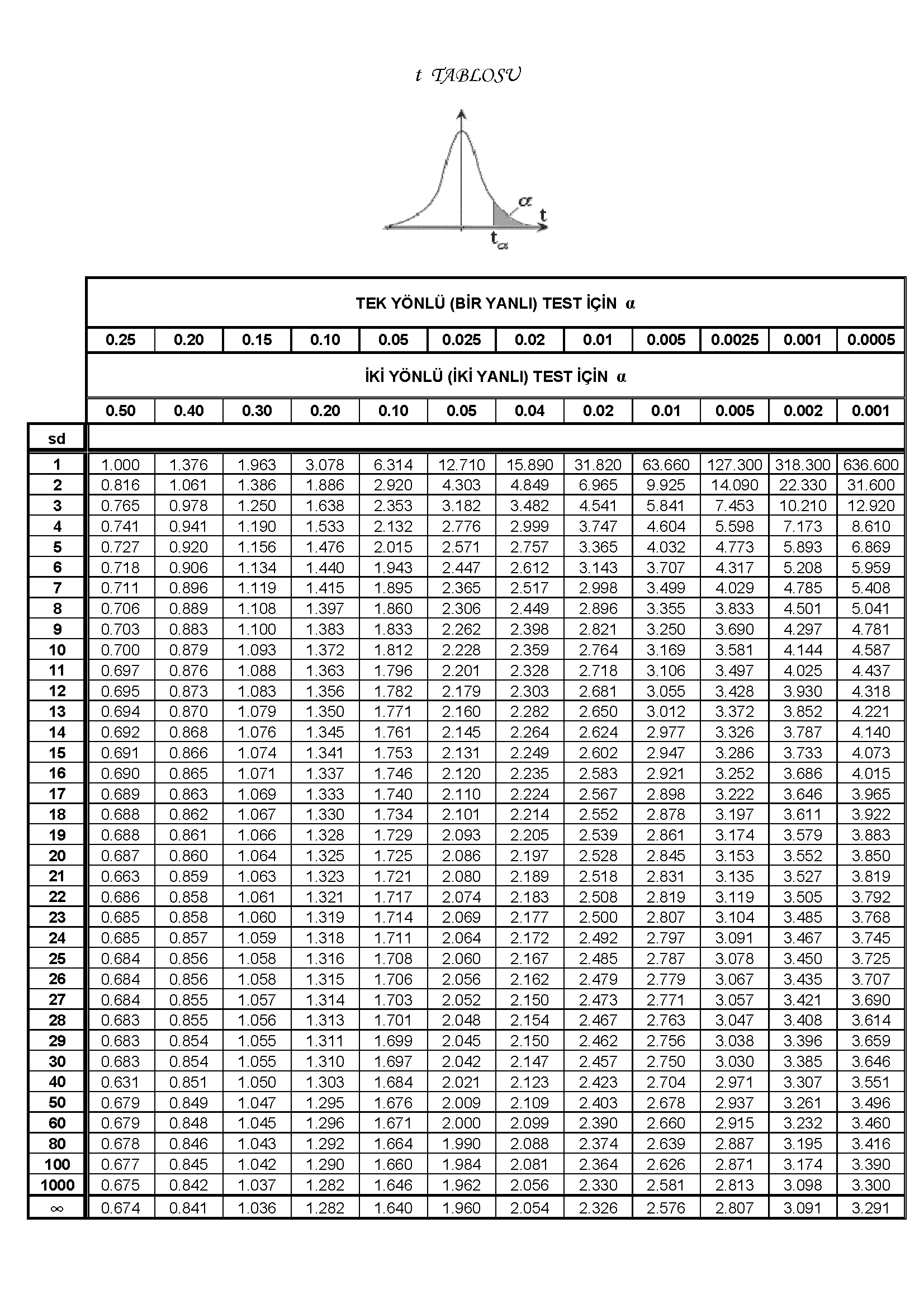 İnteraksiyonlar için karşılaştırma
LSD testi sonucuna göre ot verimin artması için azotla birlikte sulama yapmak gerekmektedir.
İnteraksiyonlar için karşılaştırma
LSD testi sonucuna göre ot verimin artması için azotla birlikte sulama yapmak gerekmektedir.
İnteraksiyonlar için karşılaştırma
LSD testi sonucuna göre ot verimin artması için azotla birlikte sulama yapmak gerekmektedir.